Български език и литературатема: Отивам на лекар!
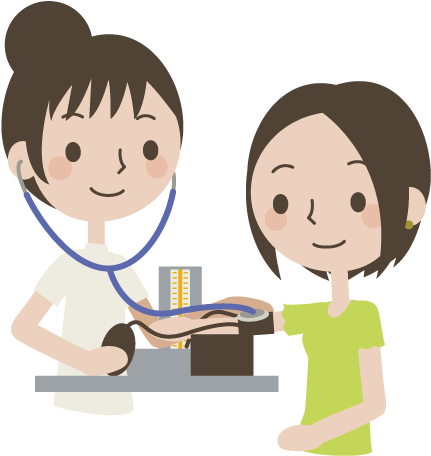 По тази тема се очаква...
Детето да обогати своите познания за професията лекар и медицинска сестра;
Да затвърди своите знания за лекарите,защо са нужни те и как ни помагат,каква е тяхната работа и кога трябва да ходим при тях;
Каква е работата на лекаря?
Изисквайте от Вашето дете да отговаря с много думички, защото ние се стремим да развиваме постоянно неговата реч. Поправяйте ги при нужда и не забравяйте да го похвалите!
Въпроси към детето:Знаеш ли каква е работата на лекаря? Някой помага ли му?
Защо трябва да ходим на лекар, когато сме болни?
Кой помага на лекаря?
Лекарят се грижи за нас и за нашето здраве. Знаеш ли, че и на него някой му помага?
Това е медицинската сестра.
Докато лекарят преглежда детето или някой възрастен човек, медицинската сестра записва на компютъра имената на болния човек, а когато трябва да се превърже рана тя му приготвя материалите.
Какви инструменти има в лекарския кабинет?
В лекарския кабинет можем да намерим инструменти, но не такива, каквито използва твоя татко, а специално направени за лекари.
А те какви са според теб? Погледни картинка и ги опиши с много думи.
Кога трябва да си сложим лепенка?
Какво правим с термометъра?
Защо лекарят използва слушалки?
Какво ще ни даде лекаря?
Винаги, когато си тръгваме от лекарския кабинет, лекарят ни дава една бележка, която се нарича рецепта. В нея той е написал какви сиропчета или лекарства  трябва да пием, за да оздравеем.
Лекарят носи..?
Посочи с пръст, кои според теб са подходящите дрехи за лекарите и защо?
Отговори с много думи.
Да си поиграем.
За игра може да вземете някоя любима играчка на Вашето дете и да кажете, че се е разболяла. 
Кажете симптомите и нека Вашето дете се опита да го прегледа. Попитайте Вашето дете какво трябва да прави играчката му, за да оздравее. 
(Напр. да пие чай, да пие сироп, да пие витамини (може да посочи от какво друго можем да си набавим витамини/ и т.н. )
Изисквайте отговорът на детето да е с много думи!
Благодаря Ви за вниманието!
Изготвила: Бояна Стоянова Дичева